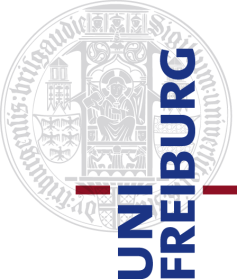 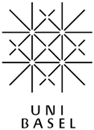 Philipp Dankel (Basel), Cynthia Dermarkar und Elke Schumann (Freiburg)

Hören, lesen, analysieren 

Ein Lernkorpus für angehende LinguistenInnen
[Speaker Notes: Stellenwert von gesprochener Sprache in der Forschung: ein Satz: Jung, aber etabliert

- Beschäftigung mit gesp. Sprache seit den 60ern, aber nicht in allen Philologien gleich (z.B. große Lücke in Frankreich durch starken Einfluss der Diskursanalyse und der starken Orientierung an der Norm]
Hörersignale
Eine ehemalige Chemielehrerin erzählt:

 
01 B:  ich HAB zum schluss (0.4)
02     in der MIttelschule gearbeitet- (0.5)
03     un HAB dann sogAr- (0.6)
04     m_mit der gAnzen KLASse versuche gemacht; (0.3)
05     (0.3)
06 I:  jA_[a]-
07 B:     [a]ber das war AUFwändig;
08 I:  hm_hm; (0.2) ((click)) (0.4)
09     s_GLAUB_[ich].
10 B:          [dAs] war <<lachend> verdAmmt AUFwändig;>
11 I:  JA_a,
12     (0.5)
13 B:  denn die klAssen warn ja Über ZWANzig,
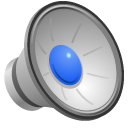 2
Was sind Hörersignale?
Die [Gesprächs-] Teilnehmer [...] begleiten den gesamten turn [Gesprächsbeitrag] mit kurzen sprachlichen oder gestischen Segmenten, mit denen sie Zuhören, Aufmerksamkeit oder Bewertungen anzeigen. 
[…]
Diese Elemente sind nicht nur in spezifischer Weise dem entstehenden turn angepasst, sondern der aktuelle Sprecher reagiert auch darauf, und dadurch gestalten sie [die Gesprächsteilnehmer] die entstehende Äußerung reflexiv mit. 

(Gülich & Mondada 2008: 44)
3
[Speaker Notes: In einer wichtigen Einführung
Entweder: Vorlesen und Schlagwörter highlighten

Oder : Schlagworte auf die Folie statt Zitat]
Was sind Hörersignale?
kurze sprachliche oder gestische Segmente
Zuhören, Aufmerksamkeit oder Bewertungen, 
in spezifischer Weise angepasst, 
Sprecher reagiert, gestaltet reflexiv mit.
4
[Speaker Notes: Entweder: Vorlesen und Schlagwörter highlighten

Oder : Schlagworte auf die Folie statt Zitat]
Wissenschaftliche Relevanz?
Hörersignale eines der Schlüsselelemente in der face-to-face Interaktion (Goffman 1974)
HS erhalten den Interaktionsfluss und die Kooperation
Beziehungsarbeit und Anzeigen von Übereinstimmung (Watzlawick et al. 1967)
Musterhafte Verwendung, die genauso gelernt werden muss, wie Worte und Grammatik (Dingemanse et al. 2013)
5
[Speaker Notes: In American English-speaking children, it is employed and responded to somewhat erratically at 2.5 years but perfectly at 5 years]
Wissenschaftliche Relevanz?
z.B.:
Studie: 
Max Planck Institut für Psycholinguistik, Nijmegen:
Dingemanse et la. (2013):

Interaktionale Ressourcen wie „hä?“ (repair initiators) sind grundlegend für die soziokulturelle Evolution des Menschen
6
[Speaker Notes: viele alltägliche Gespräche rasch kollabieren. Der eine begreift dann nicht mehr, wovon der 
andere redet.]
Interaktionale Muster in der Lehre:
Bisher: 
keine aufbereitete Datenbasis
Entweder: Korpus nicht freigegeben
Oder: keine nutzbare Arbeitsplattform
Desiderata:
Frühe Integration 
Methodik
7
[Speaker Notes: Selbst betroffen, obwohl wir mit Daten arbeiten.

->]
Ein Lernkorpus muss her!
mit verschiedenen Sprachen und Gesprächssituationen
aus verschiedenen Quellen

auf einer Plattform:
		

		   		 
					© Daniel Alcón
3
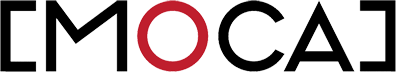 8
[Speaker Notes: Quellen = freigegebene Forschungsdaten, studentische Erhebungen, Abschlussarbeiten, öffentlich zugägnliches Material


- neben der Anwendung von Sprachdaten in der Sprachpraxis

Online-System zur Verwaltung mündlicher Sprachkorpora:
- Ablegbar, Suchbar, klassifizierbar
Gesteuerter Zugriff]
Zurück zum Beispiel
Aufgabenstellung:

Klassifizieren Sie die verschiedenen Hörersignale, die sie im Trainingskorpus finden.
9
Beispiel „Chemielehrerin“
Eine ehemalige Chemielehrerin erzählt:

 
01 B:  ich HAB zum schluss (0.4)
02     in der MIttelschule gearbeitet- (0.5)
03     un HAB dann sogAr- (0.6)
04     m_mit der gAnzen KLASse versuche gemacht; (0.3)
05     (0.3)
06 I:  jA_[a]-
07 B:     [a]ber das war AUFwändig;
08 I:  hm_hm; (0.2) ((click)) (0.4)
09     s_GLAUB_[ich].
10 B:          [dAs] war <<lachend> verdAmmt AUFwändig;>
11 I:  JA_a,
12     (0.5)
13 B:  denn die klAssen warn ja Über ZWANzig,
Zuhören, Aufmerksamkeit
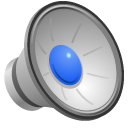 Zuhören, Aufmerksamkeit
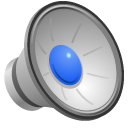 Bewertung
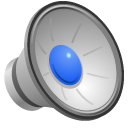 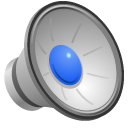 Bewertung
10
[Speaker Notes: Noch einmal ganzes Beispiel vorher abspielen

O’Keeffe and Adolphs (2008):
Continuers (Zuhören. Aufmerksamkeit)
Convergence Tokens (Zustimmung/ Reltaion maintaining)
Engaged Response tokens (affective response)
Information receipt tokens




Duncan and Neiderehe categorise the different types in the following way (1974, see also Duncan and Fiske, 1977 for a similar categorisation scheme): 
Readily identified, verbalised signals such as yeah, right, mmm 
Sentence completions 
Requests for clarification 
Brief restatements 
Head Nods and shakes]
Beispiel 2:
Vergleichen Sie den Gebrauch von repair initiators im Deutschen, im Französischen und im Spanischen.
11
[Speaker Notes: Klarer einbetten]
Deutsch:
3   E:   und [ICH hab/]	
4        und (.) ich hab fast (.) und ich	
5        ich hab IMmer gewonnen und die mama hat NUR verlo:ren
6        (0.4)	
F:    [mh:    ]
H:    [(echt/)]
      (0.8)
E:    jA
      (0.2)
F:    nei:n
12
Französisch:
472 CHR: ouais //	
473 DEL: et elle est passée sur le marbre / #	
474      parce que	
475      <cette voiture vraiment / elle est super /	
476 EST: <attends / ça veut dire quoi / passer sur le marbre ?>
477 DEL: hein ?	
478 EST: ça veut dire	
      <quoi> ?	
480 DEL: <ben il paraît>	
481      que c' est hyper grave quand une voiture
13
Spanisch:
102 A:   así
103      (---)	
104 C:   cómo lo engañaron a tu papi
105      c[ómo] lo engañaron a tu papá,
106 A:   [eh/]	
107      cómo/ (.)	
108 C:   cómo lo engañoron/
109 A:   su herMAna
      (-)	
111      le:	
112      pidió plata/
14
Fazit und Ausblick
Integration in die (wissenschaftliche) Lehre:
Empirische Sprachwissenschaft 
Bessere Verknüpfung: Theorie – Sprachdaten

Integration in die Sprachpraxis:
Hörverständnis 
kommunikative Kompetenz
15
[Speaker Notes: (Forschungsethodik und Anwendung integrieren)



Sprachkompetenz
- (bisher orientiert an Grammatik und Übersetzung  (schriftnormgebunden) – nun ergänzend Zugang gesprochene Sprache z.B. Hörverständnis und eigene Umsetzung)]
Details am Poster
16
Literatur:
Dingemanse Mark, Torreira Francisco & Enfield Nick J. (2013): Is “Huh?” a Universal Word? Conversational Infrastructure and the Convergent Evolution of Linguistic Items. PLoS ONE 8(11): e78273. doi:10.1371/journal.pone.0078273
Goffman, Erving (1974): Frame Analysis. Cambridge: Harvard Univ. Press.
Gülich, Elisabeth & Mondada, Lorenza (2008): Konversationsanalyse. Tübingen: Niemeyer.
Watzlawick, Paul Beavin Bavelas, Janet & Jackson, Don D. (1967): Pragmatics of Human Communication. New York: W.W.Norton.
17